Государственное учреждение образования«Гимназия №6 г. Минска»
Городской конкурс профессионального мастерства
«Панорама инновационных образовательных практик «Академия урока 2019»

Гущина 
Людмила Казимировна
Урок   литературного  чтения
4 класс
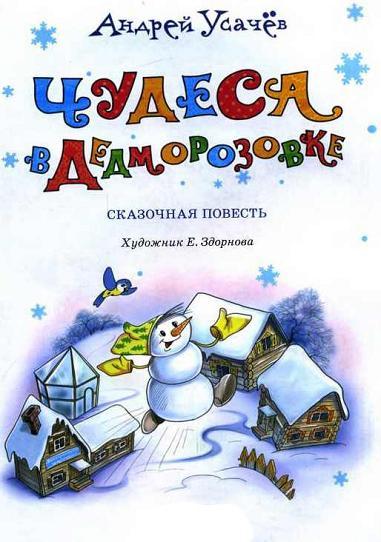 Сравнивать персонажей
Высказывать свою точку зрения и подтверждать ее текстом литературного произведения.
ПРОВЕРИМ
ОБОГАТИМ
Знания о прочитанном
Что такое коллектив? Каким надо быть каждому, чтобы всем вместе называться коллективом?
ПРОДОЛЖИМ
Словарный запас новыми словами, которые встретились в повести Андрея Усачёва «Чудеса в Дедморозовке»
ПОРАССУЖДАЕМ
Прогностическая отметка
ВХОДНОЙ ТЕСТ
1. Где у Деда Мороза была дача?
А) на Южном полюсе
Б) в Австралии
С) в Гренландии
Д) на Северном полюсе
2. Что изобрёл Дед Мороз на празднование Нового года?
А) Северное сияние
Б) Музыкальный салют
С) Летающие новогодние шары
Д) Скатерть-самобранку
3. Что удалось вырастить Снегурочке в теплице?
А) Апельсины
Б) Арбузы
С) Баклажаны
Д) Бананы
4. Какое наказание получили снеговики Чайников и Морковкин за то, что чуть не устроили пожар?
А) Стоять в углу
Б) Чистить картошку на кухне
С) Чистить двор от снега
Д) Убирать в классе
5. Каких врагов, по мнению, Пряжкина, мороз помог победить русским солдатам?
А) французов и немцев
Б) крестоносцев
С) французов и испанцев
Д) немцев и испанцев
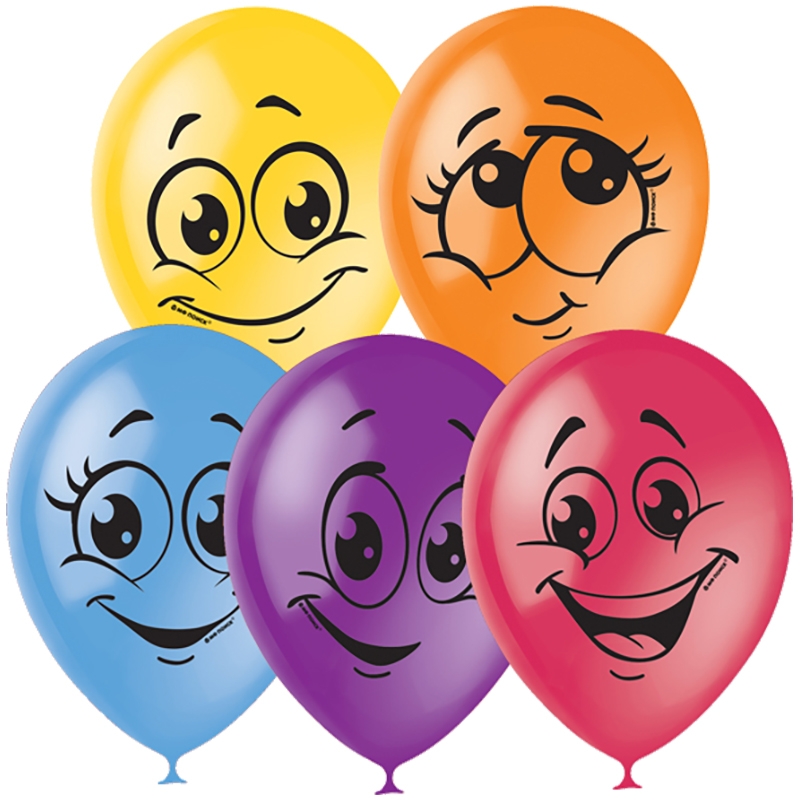 Словарная работа
нарты
береста
привод
каркас
ксилофон
трейлер
эскимосы 
сталевар
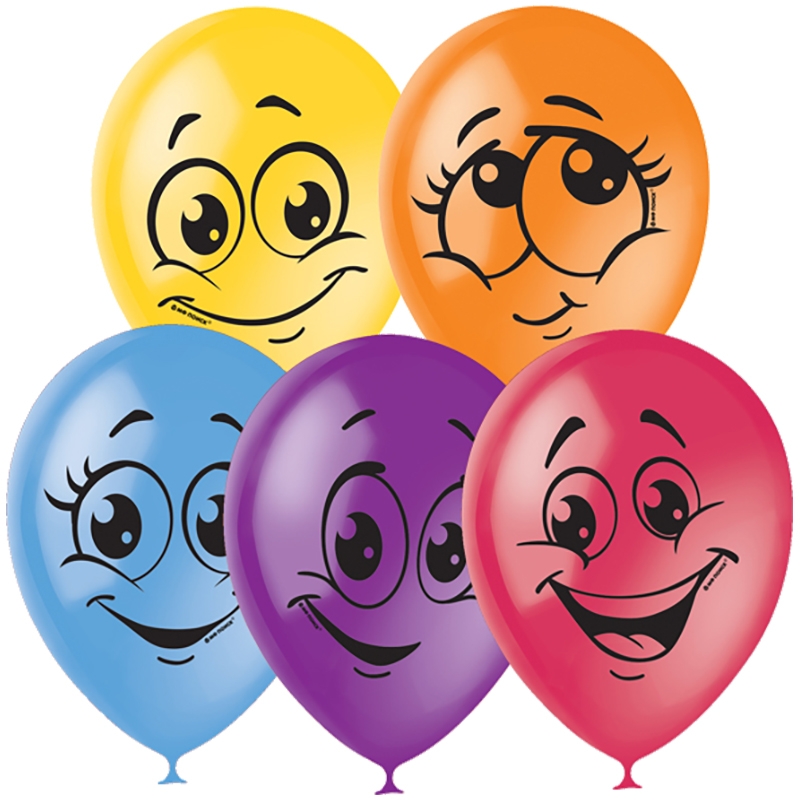 Оценивание умения выразительно читать
ЧИТАЛ ВЫРАЗИТЕЛЬНО,
              НЕ ДОПУСКАЛ  ОШИБОК

              ЧИТАЛ ВЫРАЗИТЕЛЬНО,  
              ЕСТЬ НЕРУБЫЕ ОШИБКИ

              НЕВЫРАЗИТЕЛЬНОЕ ЧТЕНИЕ,  
              ОШИБКИ
РАБОТА ПО СОЗДАНИЮ МИНИ-ПРОЕКТОВ
Оценивание умения работать в команде
КОМАНДА РАБОТАЛА 
             ДРУЖНО

              ВОЗНИК СПОР, 
              НО ПРИШЛИ  К  ЕДИНОМУ       
              МНЕНИЮ

               К  КОМПРОМИССУ  
               НЕ  ПРИШЛИ
РАБОТА С ТЕКСТОМ, ГДЕ ПРОПУЩЕНЫ СЛОВА
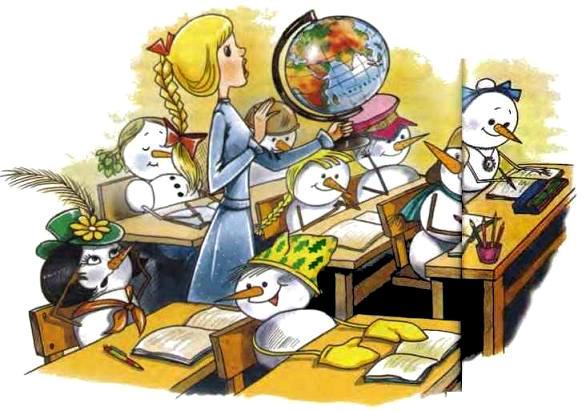 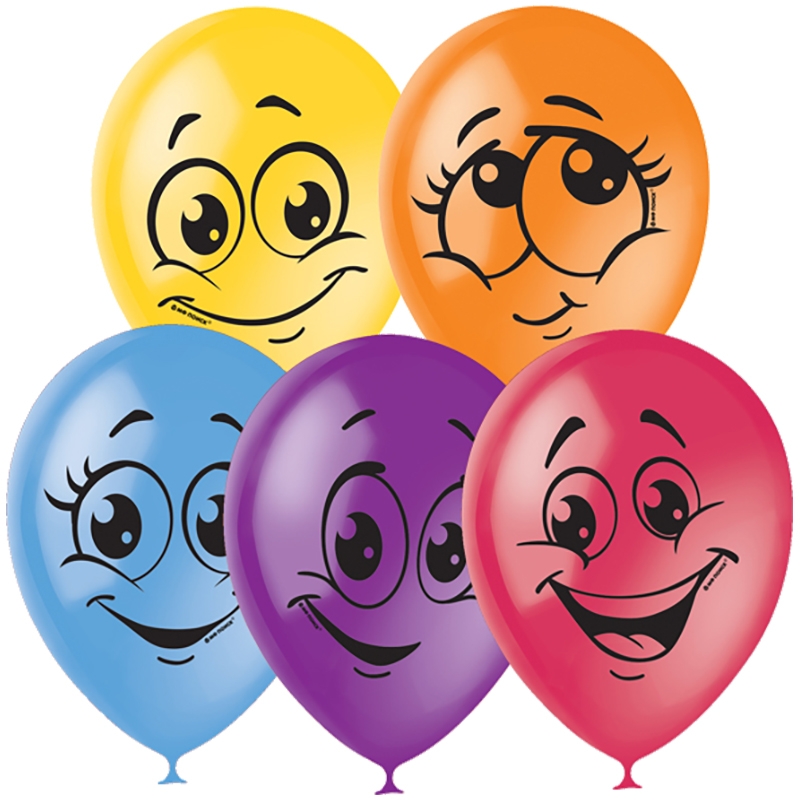 Работа по развитию умения анализировать
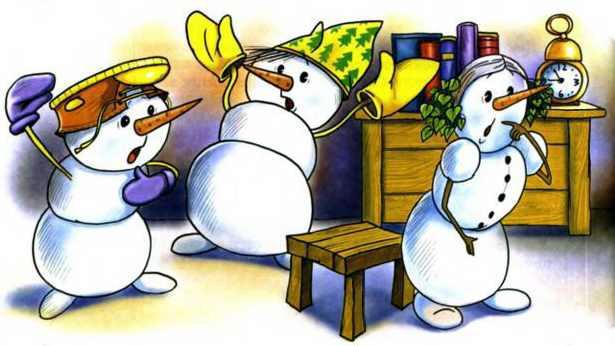 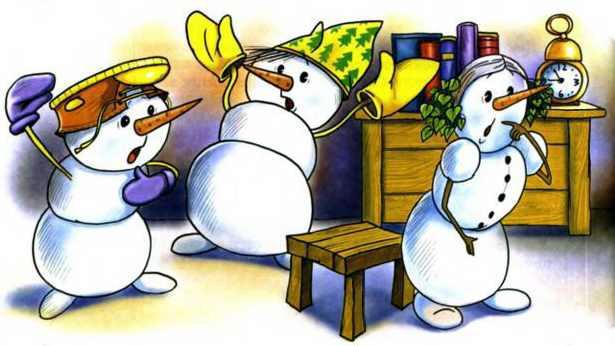 Оценивание умения выбора нужного слова
ЗАДАНИЯ  ВЫПОЛНИЛ
             ВЕРНО

            ДОПУСТИЛ ОШИБКУ,      
            НО ИСПРАВИЛСЯ САМ

            ДОПУСТИЛ ОШИБКУ
РАБОТА по развитию УМЕНИЯ БЫСТРО ОРИЕНТИРОВАТЬСЯ В ТЕКСТЕ
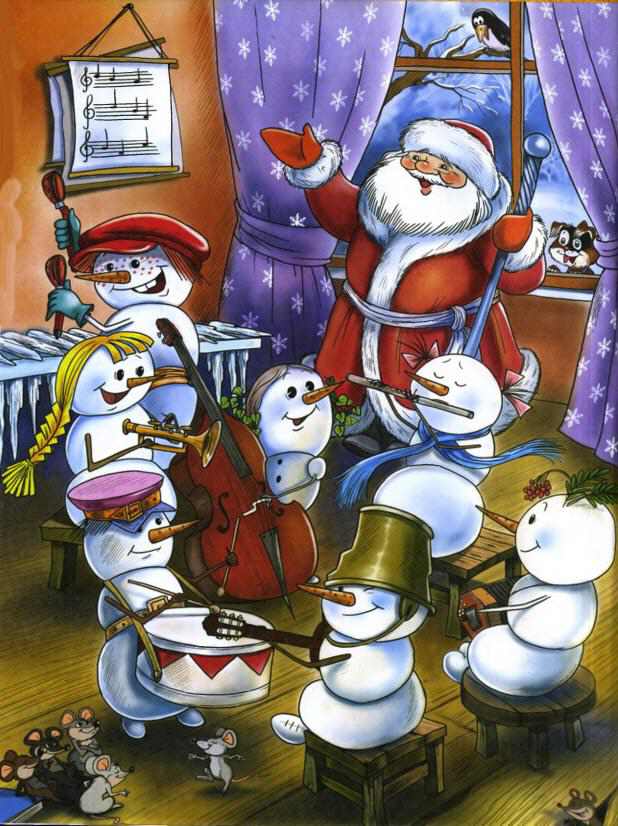 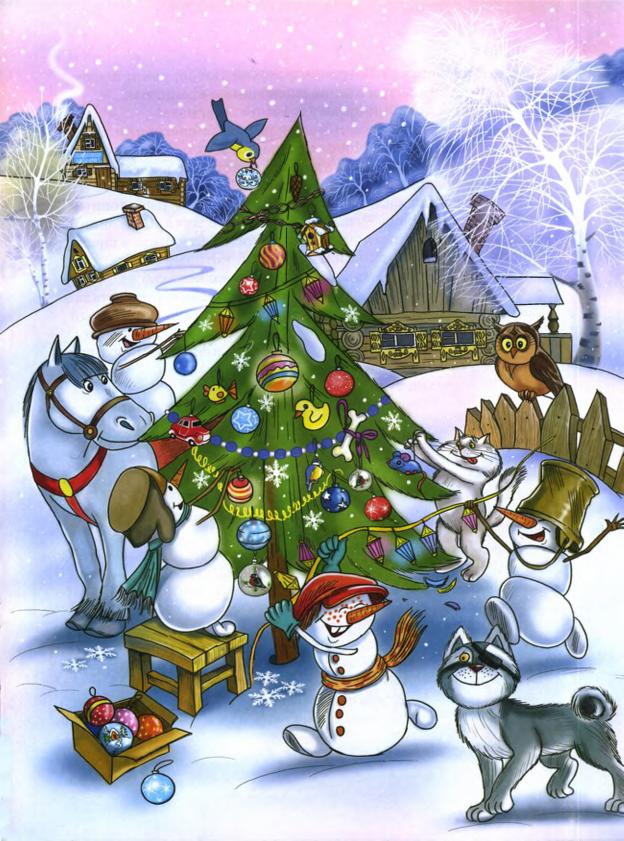 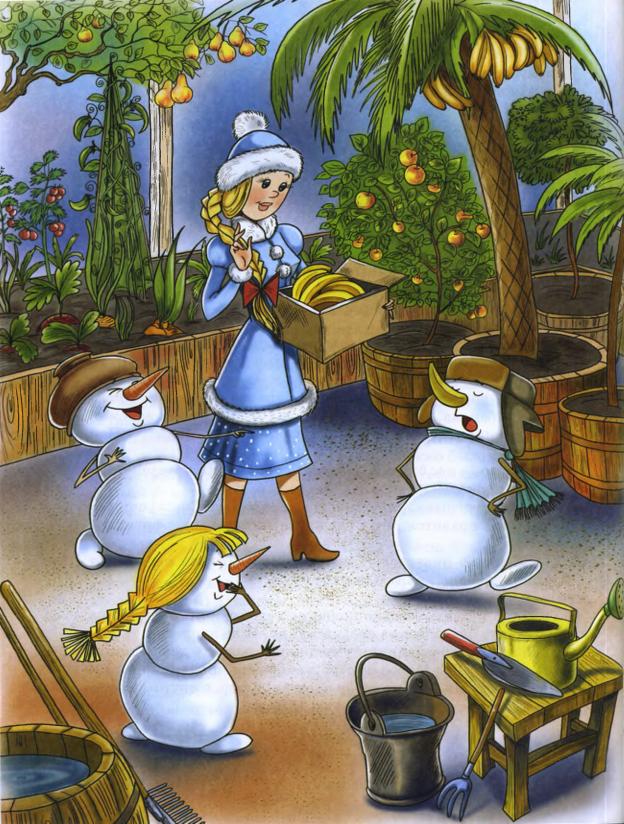 ПАЗЛЫ
Оценивание умения ориентироваться в тексте
ОТРЫВОК НАЙДЕН 
            БЫСТРО И ПРАВИЛЬНО

         ОТРЫВОК НАЙДЕН  БЫСТРО, 
    НО ЧТЕНИЕ  С НЕДОСТАТКАМИ

            ПОТРАТИЛИ МНОГО ВРЕМЕНИ  НА ПОИСК ОТРЫВКА
Работа с деформированным текстом
8. Мы бы ни за что не победили, если бы не помогали друг другу.
2. Спасать Деда Мороза были готовы все.4. Перед домом лесника стоял старый джип и неизвестная машина
7. К приезду милиции браконьеры были связаны.
3. Снеговики быстро надели лыжи и отправились к избушке Петровича
6. Снеговики ворвались в дом и освободили Деда Мороза.1. Однажды утром сова Гага сообщила тревожную весть. 
5. Снеговики посовещались и разработали план.
Оценивание умения работать в паре
ПАРА РАБОТАЛА ДРУЖНО,              
               ЗАДАНИЕ ВЫПОЛНЕНО               
               ПРАВИЛЬНО
           
              ПАРА ДОПУСТИЛА
              1 ОШИБКУ
           
              ПАРА ДОПУСТИЛА
              2 ОШИБКИ
Дружба 
как стекло, 
разобьёшь – не склеишь
= 1
= 2
= 10
= 5
= 9
= 5
= 8
= 5
= 8
= 4
= 7
= 4
= 7
= 4
= 6
= 3
= 6
= 3
ПРОВЕРИМ
Знания о прочитанном
Словарный запас новыми словами, которые встретились в повести Андрея Усачёва «Чудеса в Дедморозовке»
ОБОГАТИМ
ПРОДОЛЖИМ
Сравнивать персонажей
Высказывать свою точку зрения и подтверждать ее текстом литературного произведения.
ПОРАССУЖДАЕМ
Что такое коллектив? Каким надо быть каждому, чтобы всем вместе называться коллективом?
ПРОВЕРИМ
Знания о прочитанном
ОБОГАТИМ
Значение новых слов, которые
 встретились в повести Андрея Усачёва «Чудеса в Дедморозовке»
Оценивать поступки литературных героев. Сравнивать персонажей
Высказывать свою точку зрения и подтверждать ее текстом литературного произведения.
ПРОДОЛЖИМ
ПОРАССУЖДАЕМ
Что такое коллектив? Каким надо быть каждому, чтобы всем вместе называться коллективом?
Домашнее задание
Подготовить пересказ понравившегося эпизода повести + подобрать пословицу, которая соответствует выбранному сюжету